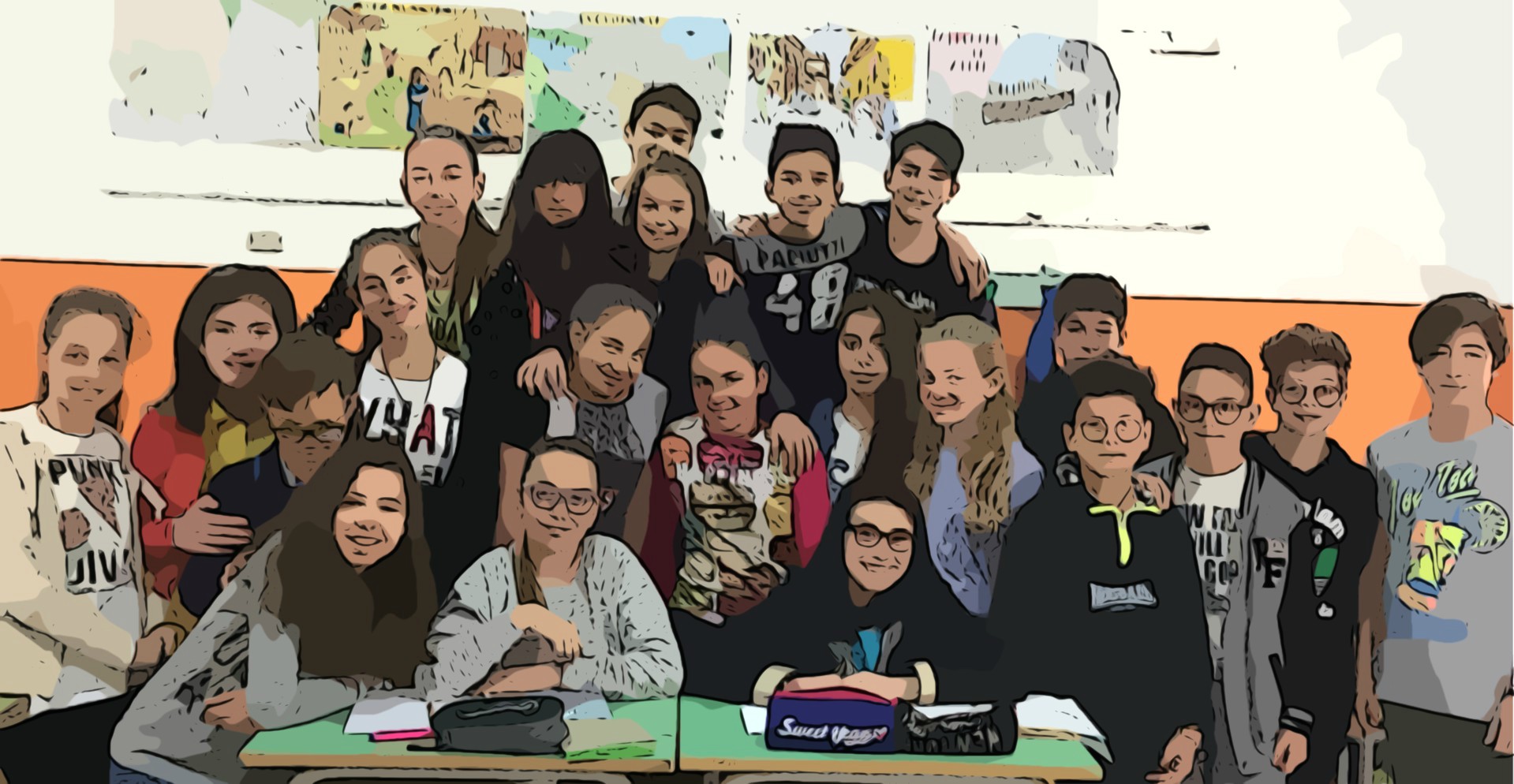 CLASSE I A
I  DIRITTI DEL FANCIULLO
CALENDARIO 2017
CLASSE I A                                                                                                A. S. 2015/2016